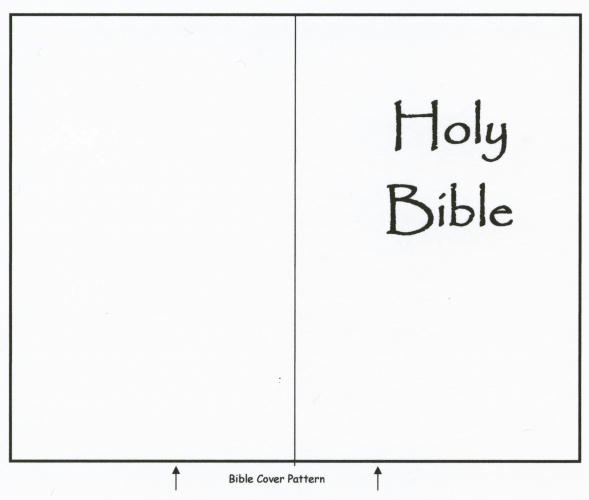 Follow the Pattern…
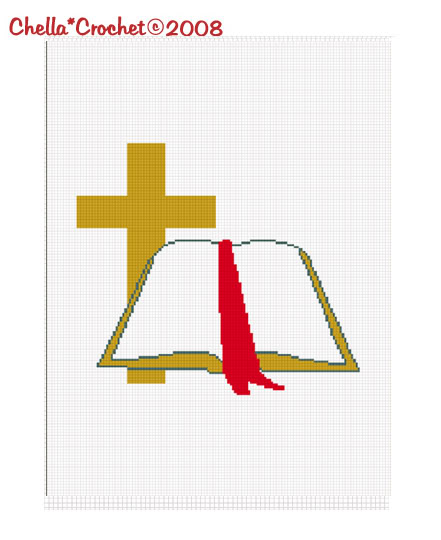 Philippians 3:7-17
April 10, 2016 AM
INTRODUCTION
We recognize the need and usefulness of patterns in our lives
Sewing patterns
Martial arts (katas)
Cosmetic surgery
INTRODUCTION
We recognize the need and usefulness of patterns in our lives
Sewing patterns
Martial arts (katas)
Cosmetic surgery
Medicine, crime, puzzles, nature, cosmos, etc.
INTRODUCTION
We recognize the need and usefulness of patterns in our lives
Sewing patterns
Martial arts (katas)
Cosmetic surgery
Medicine, crime, puzzles, nature, cosmos, etc.
God has always used patterns
Romans 1:18-32 - Nature
INTRODUCTION
We recognize the need and usefulness of patterns in our lives
Sewing patterns
Martial arts (katas)
Cosmetic surgery
Medicine, crime, puzzles, nature, cosmos, etc.
God has always used patterns
Romans 1:18-32 - Nature
Hebrews 8:4-5 (cf Acts 7:44) – Old Testament
Philippians 3:16-17 – New Testament
Original words used
Summimetes (Greek)
To bring to the same form as some other person or thing; to conform
Original words used
Summimetes (Greek)
To bring to the same form as some other person or thing; to conform
Tupos (“type”)
The mark of a blow; then a stamp-image of a die
A figure; a copy, an image
A pattern or a model
A type, prefiguring someone/something
Original words used
Summimetes (Greek)
To bring to the same form as some other person or thing; to conform
Tupos (“type”)
The mark of a blow; then a stamp-image of a die
A figure; a copy, an image
A pattern or a model
A type, prefiguring someone/something
Words have meanings – even in a foreign language
The command
The New Testament demands…
An example
A precedent
Or a pattern 
…to direct our behavior as the followers of Christ (Christians).
The command
We are called to be imitators, not innovators!
Ephesians 5:1 – Be imitators of God
The command
We are called to be imitators, not innovators!
Ephesians 5:1 – Be imitators of God
1 Corinthians 4:16 – Be imitators of me…
1 Corinthians 11:1 – Be imitators of me, as I am of Christ (JESUS LEADS; we follow)
The command
We are called to be imitators, not innovators!
Ephesians 5:1 – Be imitators of God
1 Corinthians 4:16 – Be imitators of me…
1 Corinthians 11:1 – Be imitators of me, as I am of Christ (JESUS LEADS; we follow)
Philippians 3:17; 4:9 – (received, heard, seen)
The command
We are called to be imitators, not innovators!
Ephesians 5:1 – Be imitators of God
1 Corinthians 4:16 – Be imitators of me…
1 Corinthians 11:1 – Be imitators of me, as I am of Christ (JESUS LEADS; we follow)
Philippians 3:17; 4:9 – (received, heard, seen)
1 Thessalonians 1:6 – …us, and of the Lord
1 Thessalonians 2:14 - imitators of the churches
2 Thessalonians 3:9 - …offer ourselves as a model
The command
We are called to be imitators, not innovators!
Ephesians 5:1 – Be imitators of God
1 Corinthians 4:16 – Be imitators of me…
1 Corinthians 11:1 – Be imitators of me, as I am of Christ (JESUS LEADS; we follow)
Philippians 3:17; 4:9 – (received, heard, seen)
1 Thessalonians 1:6 – …us, and of the Lord
1 Thessalonians 2:14 - imitators of the churches
2 Thessalonians 3:9 - …offer ourselves as a model
Hebrews 6:12 – …imitators of those… (cf 13:7)
The command
We are called to be imitators, not innovators!
Ephesians 5:1 – Be imitators of God
1 Corinthians 4:16 – Be imitators of me…
1 Corinthians 11:1 – Be imitators of me, as I am of Christ (JESUS LEADS; we follow)
Philippians 3:17; 4:9 – (received, heard, seen)
1 Thessalonians 1:6 – …us, and of the Lord
1 Thessalonians 2:14 - imitators of the churches
2 Thessalonians 3:9 - …offer ourselves as a model
Hebrews 6:12 – …imitators of those… (cf 13:7)
Why do we NEED patterns?
God’s ways are not our ways
Isaiah 55:8-9
1 Corinthians 2:11-13
Why do we NEED patterns?
God’s ways are not our ways
Isaiah 55:8-9
1 Corinthians 2:11-13
Mankind is not good at choosing the right way by himself
Isaiah 65:2
Judges 17:6; 21:25 – no King, everyone did…
Why do we NEED patterns?
God’s ways are not our ways
Isaiah 55:8-9
1 Corinthians 2:11-13
Mankind is not good at choosing the right way by himself
Isaiah 65:2
Judges 17:6; 21:25 – no King, everyone did…
Proverbs 14:12 – it seems right…
Jeremiah 10:23 – not in himself
Negative Examples
Sometimes, we need to stay away from some attitude, action, etc.
Acts 5:1-11 – Ananias and Saphira (individuals)
1 Corinthians 5 – Neglecting to discipline (church)
Negative Examples
Sometimes, we need to stay away from some attitude, action, etc.
Acts 5:1-11 – Ananias and Saphira (individuals)
1 Corinthians 5 – Neglecting to discipline (church)
We see how God deals with sin
In our lives
On Judgment Day
Generic Authority
Sometimes God gives us a command, then let’s us choose the details of some aspects
Matthew 28:18-20 – “Go…”
Where, how far
Mode - Car, walk, plane, horse, etc.
Generic Authority
Sometimes God gives us a command, then let’s us choose the details of some aspects
Matthew 28:18-20 – “Go…”
Where, how far
Mode - Car, walk, plane, horse, etc.
Assemble
House, synagogue, building
Rent, borrow, buy
Generic Authority
Sometimes God gives us a command, then let’s us choose the details of some aspects
Matthew 28:18-20 – “Go…”
Where, how far
Mode - Car, walk, plane, horse, etc.
Assemble
House, synagogue, building
Rent, borrow, buy
Sing
Hymnbooks, song leader, etc.
CONCLUSION
When the need for an example is ignored… eventually the commands are also. 
                      				      – Jerry Blount
God has always given us examples, patterns, etc.
He expects us to follow them
When we choose our own way when God has given us a pattern, we tell God, with pride, that our thoughts are equal/higher than His
Are YOU a Christian?
Hear
Believe
Repent
Confess
Be Baptized
Continue Faithfully
Romans 10:17
Mark 16:16
Acts 2:38
Acts 22:16
Mark 16:16
Hebrews 10:38